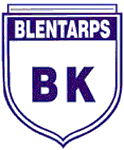 Blentarps BK
P -13
Series 2012
P13 Sanktan Sydöstra, vår
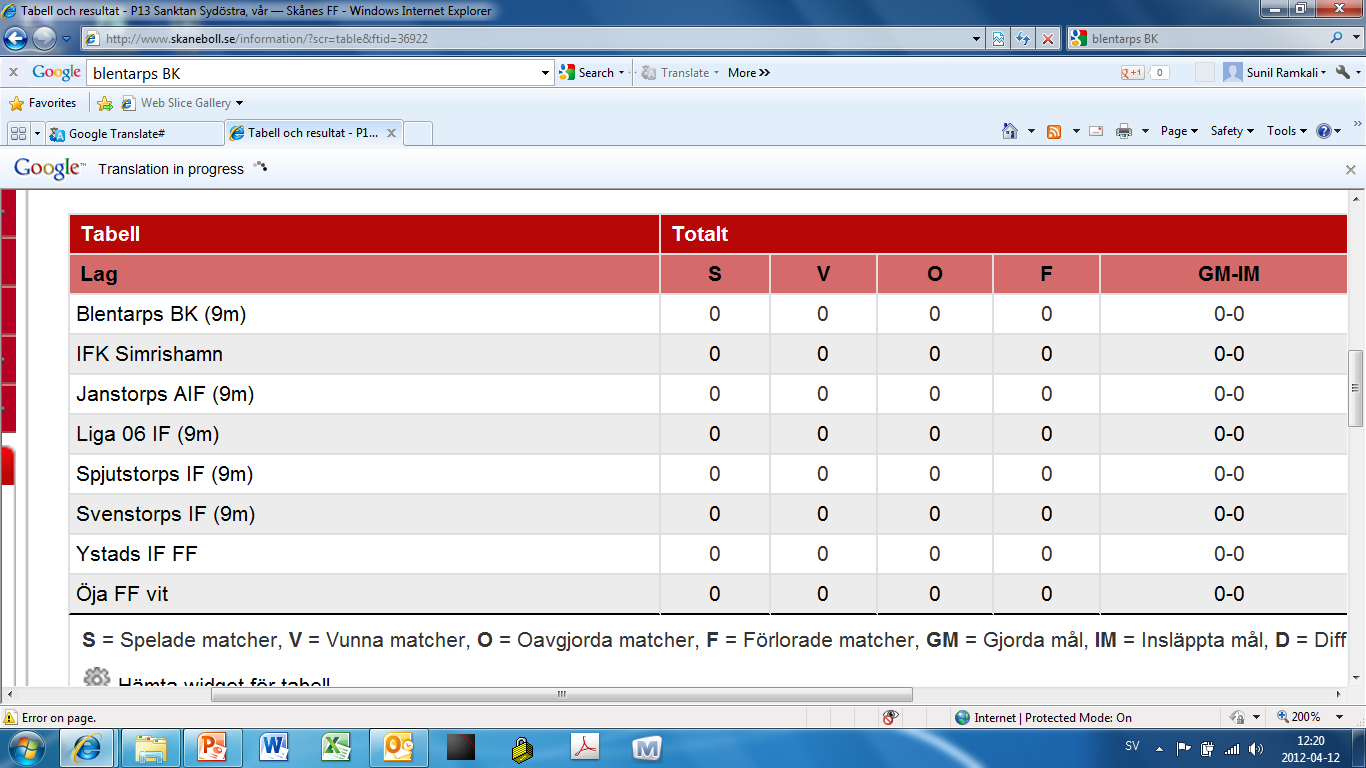 Positioner
MT
VK
HK
HMF
VMF
MB
VB
HB
M
[Speaker Notes: Items on this page are all PowerPoint objects that have been grouped.  To manipulate individual items one should ungroup the objects.  This is done in PowerPoint by selecting the primary object, then click on draw and then click on ungroup.  To regroup, select all items that need to be included, click on draw and click on group.]
Attackerande - 1
MT
VK
HK
HMF
VMF
MB
VB
HB
M
[Speaker Notes: Items on this page are all PowerPoint objects that have been grouped.  To manipulate individual items one should ungroup the objects.  This is done in PowerPoint by selecting the primary object, then click on draw and then click on ungroup.  To regroup, select all items that need to be included, click on draw and click on group.]
Attackerande - 2
MT
VK
HK
HMF
VMF
MB
VB
HB
M
[Speaker Notes: Items on this page are all PowerPoint objects that have been grouped.  To manipulate individual items one should ungroup the objects.  This is done in PowerPoint by selecting the primary object, then click on draw and then click on ungroup.  To regroup, select all items that need to be included, click on draw and click on group.]
Attackerande - 3
MT
VK
HK
VMF
HMF
VB
HB
MB
Alltid den mittlinjen
M
[Speaker Notes: Items on this page are all PowerPoint objects that have been grouped.  To manipulate individual items one should ungroup the objects.  This is done in PowerPoint by selecting the primary object, then click on draw and then click on ungroup.  To regroup, select all items that need to be included, click on draw and click on group.]
Attackera ett hörn från höger
HK
MT
VK
HMF
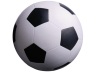 VMF
HB
VB
MB
Alltid den mittlinjen
M
[Speaker Notes: Items on this page are all PowerPoint objects that have been grouped.  To manipulate individual items one should ungroup the objects.  This is done in PowerPoint by selecting the primary object, then click on draw and then click on ungroup.  To regroup, select all items that need to be included, click on draw and click on group.]
Attackera ett hörn från vänster
VK
MT
VMF
HK
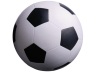 HMF
HB
VB
MB
Alltid den mittlinjen
M
[Speaker Notes: Items on this page are all PowerPoint objects that have been grouped.  To manipulate individual items one should ungroup the objects.  This is done in PowerPoint by selecting the primary object, then click on draw and then click on ungroup.  To regroup, select all items that need to be included, click on draw and click on group.]
Försvara från höger
MT
VK
HK
HMF
VMF
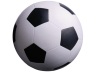 MB
VB
HB
M
[Speaker Notes: Items on this page are all PowerPoint objects that have been grouped.  To manipulate individual items one should ungroup the objects.  This is done in PowerPoint by selecting the primary object, then click on draw and then click on ungroup.  To regroup, select all items that need to be included, click on draw and click on group.]
Försvara från vänster
MT
VK
HK
VMF
HMF
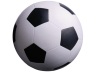 MB
VB
HB
M
[Speaker Notes: Items on this page are all PowerPoint objects that have been grouped.  To manipulate individual items one should ungroup the objects.  This is done in PowerPoint by selecting the primary object, then click on draw and then click on ungroup.  To regroup, select all items that need to be included, click on draw and click on group.]
Försvara ett hörn från höger
MT
HK
VK
VMF
VB
MB
HMF
M
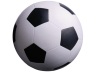 HB
[Speaker Notes: Items on this page are all PowerPoint objects that have been grouped.  To manipulate individual items one should ungroup the objects.  This is done in PowerPoint by selecting the primary object, then click on draw and then click on ungroup.  To regroup, select all items that need to be included, click on draw and click on group.]
Försvara ett hörn från vänster
MT
VK
HK
HMF
VMF
MB
HB
M
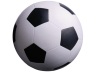 VB
[Speaker Notes: Items on this page are all PowerPoint objects that have been grouped.  To manipulate individual items one should ungroup the objects.  This is done in PowerPoint by selecting the primary object, then click on draw and then click on ungroup.  To regroup, select all items that need to be included, click on draw and click on group.]
Målvakten
MT
VK
HK
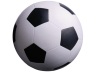 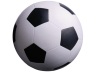 VMF
HMF
MB
VB
HB
M
[Speaker Notes: Items on this page are all PowerPoint objects that have been grouped.  To manipulate individual items one should ungroup the objects.  This is done in PowerPoint by selecting the primary object, then click on draw and then click on ungroup.  To regroup, select all items that need to be included, click on draw and click on group.]
Personligt ansvar
Att organisera försvar - positioner och märkning
Alltid prata med försvararna
Straffområdet tillhör dig!
Att organisera försvar - positioner och märkning
Täcka luckor i straffområdet
Hålla försvarslinjen upp för offside
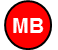 Att organisera försvar - positioner och märkning
Skyddar din sida av straffområdet
Passa bollen till vänster och höger kant
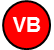 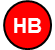 Att organisera försvar - positioner och märkning
Skydda försvarslinjen hela tiden!
Pass bollen till mittfältet och kanterna
VMF
HMF
Personligt ansvar
Att ta bollen från försvar till attackera
För att hjälpa mitt topp
Pass bollen till kanterna
MF
Passerar och springa hela tiden
Springa längs kanterna och passa bollen till toppen
Springa tillbaka för att hjälpa försvararna
HK
VK
Var inte offside
Alltid se bollen
Få bollen i mål!
MT